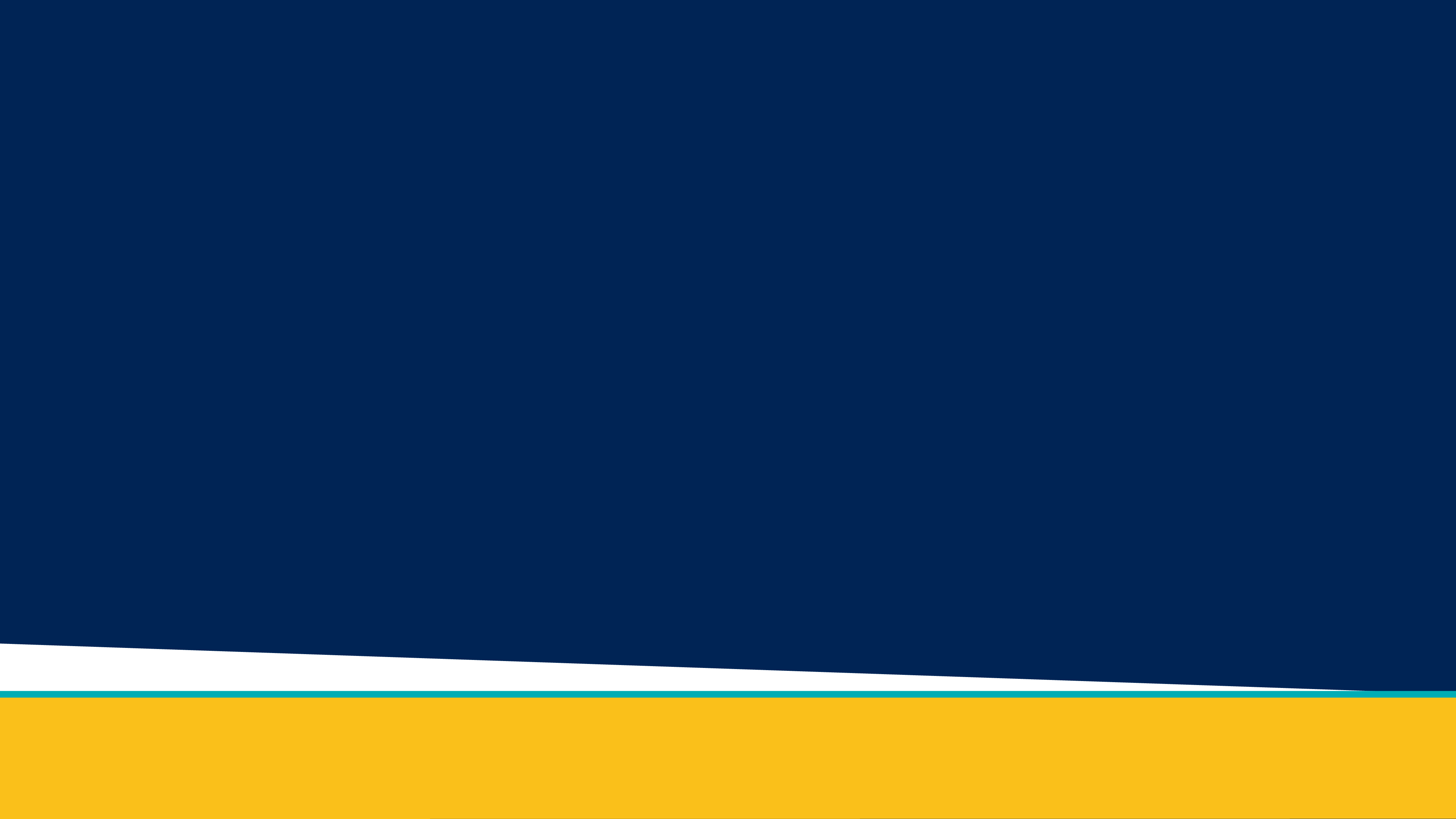 Metal 3D Printer
Nathan Krikawa, Nolan Hann
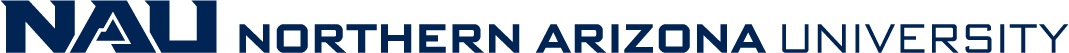 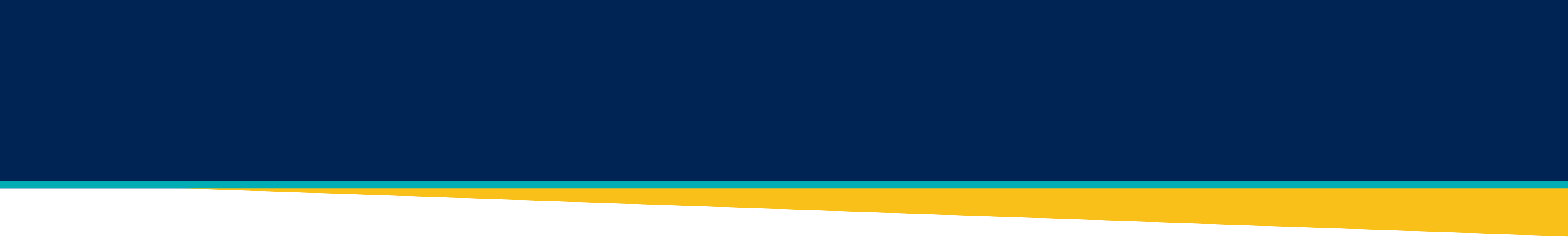 Project Description
Overview:
Commissioning of Concept Laser Mlab Cusing R metal 3D printer
Donated by Honeywell to NAU’s ME department for the IDEA Lab
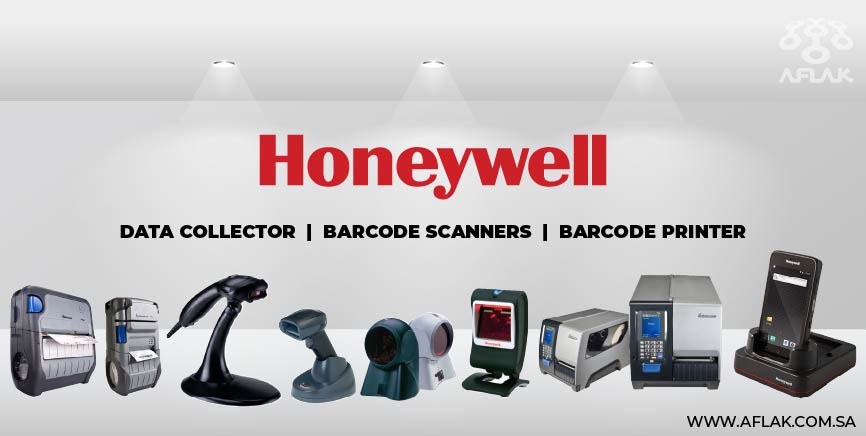 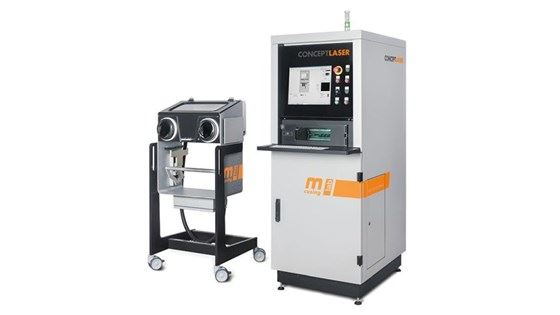 Our Job:
Install and restore printer to proper functionality.
Evaluate printed specimen against machined counterparts
Print final part as part of assembly using topology optimization
Create instruction manual for training purposes in preparation for work orders and ME286L curriculum expansion
Figure 2: Honeywell logo and products
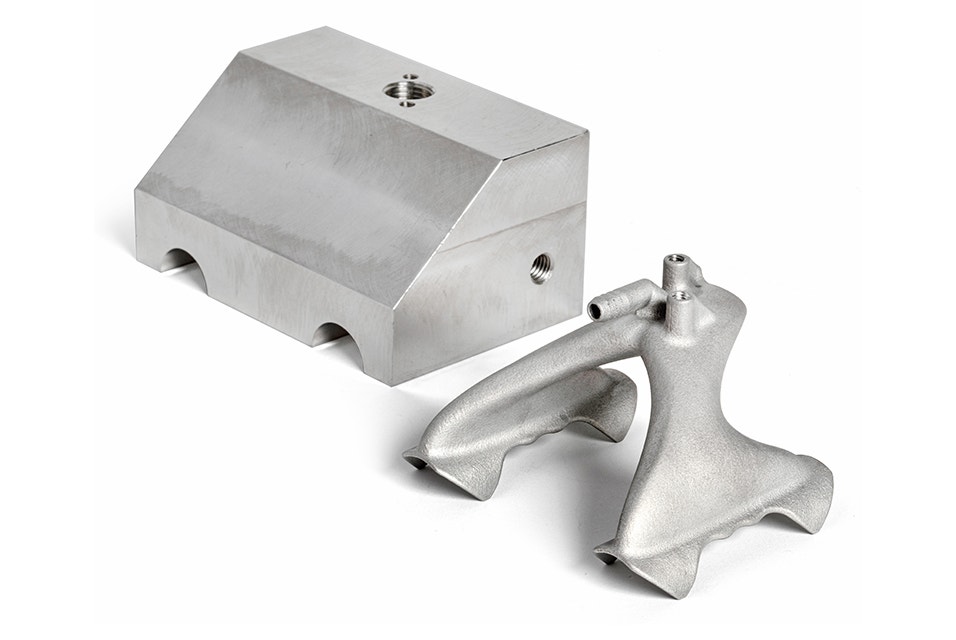 Figure 1: Concept Laser Mlab Cusing R
Figure 3: Redesigned aluminum gripper
Nathan Krikawa  2
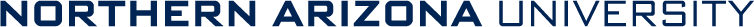 [Speaker Notes: Overview:
Installing and Troubleshooting a M100LabR Concept Laser PBF Printer
Printing and evaluating parts and specimens (ie Stress-Strain, Thermal Management)
Creation of a user manual and short curriculum for ME286L
Included is the printer itself, powder mixer, powder trolley, and various powdered alloys for use with the printer
Location of set-up: CEIAS IDEA Lab, Room 116A]
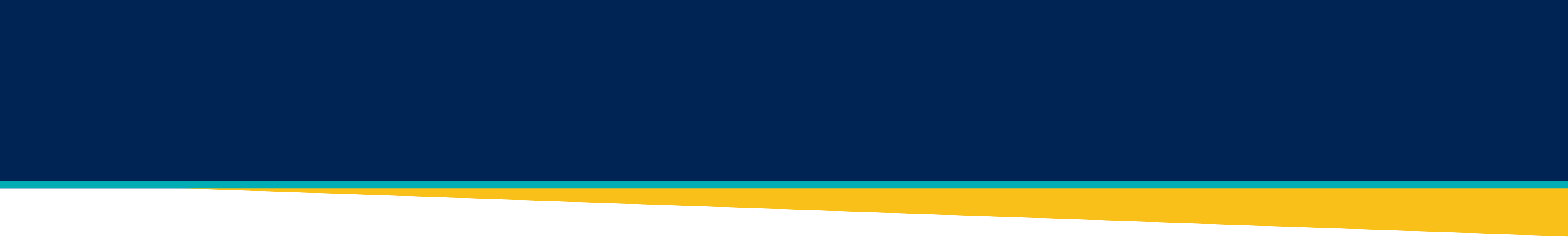 Physical Decomposition
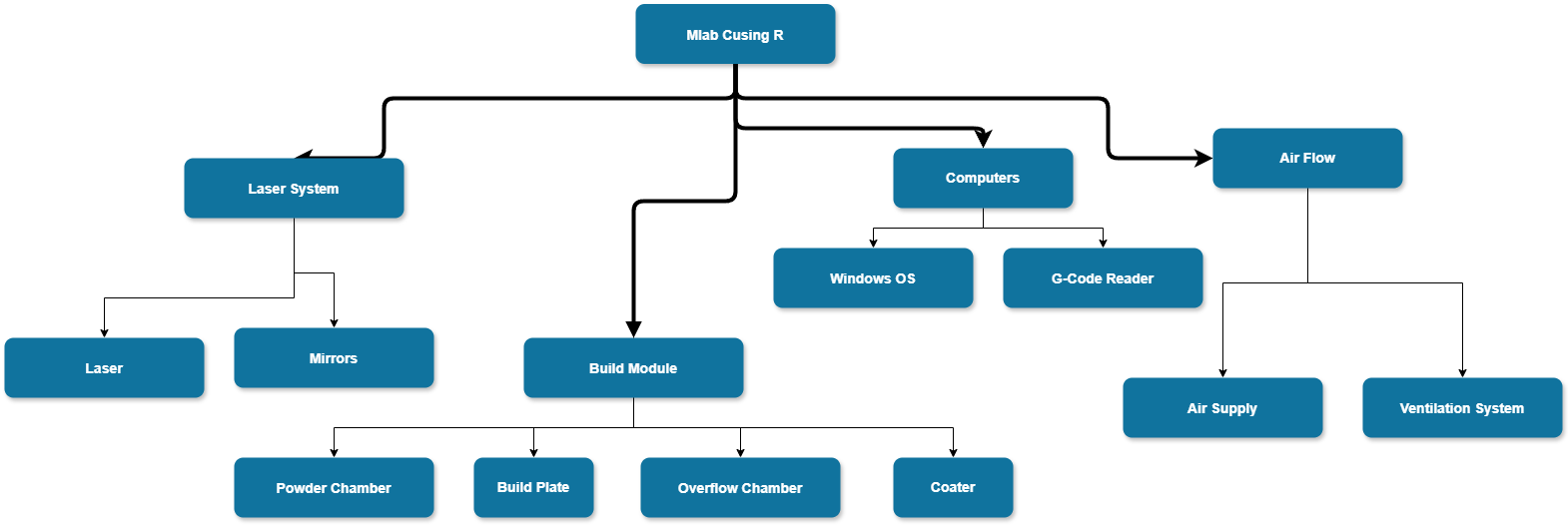 Nolan Hann  3
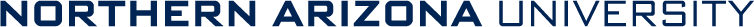 [Speaker Notes: Overview:
Installing and Troubleshooting a M100LabR Concept Laser PBF Printer
Printing and evaluating parts and specimens (ie Stress-Strain, Thermal Management)
Creation of a user manual and short curriculum for ME286L
Included is the printer itself, powder mixer, powder trolley, and various powdered alloys for use with the printer
Location of set-up: CEIAS IDEA Lab, Room 116A]
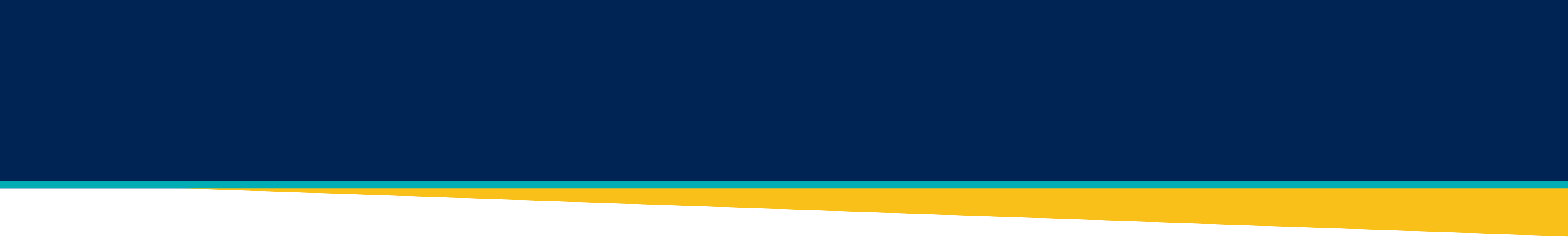 Physical Decomposition Cont.
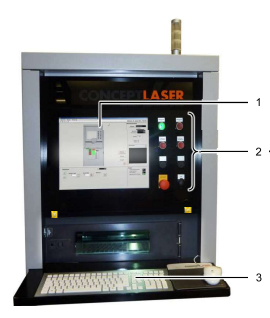 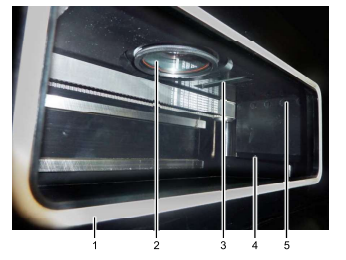 Figure 7: Condensate Filter
Figure 5: Build Module
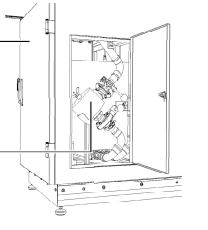 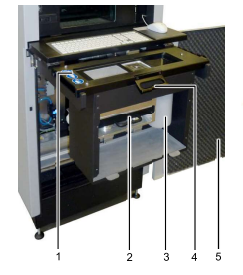 Figure 6: Build Chamber
Figure 4: Machine Computer
Nolan Hann  4
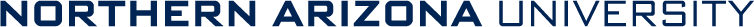 [Speaker Notes: Overview:
Installing and Troubleshooting a M100LabR Concept Laser PBF Printer
Printing and evaluating parts and specimens (ie Stress-Strain, Thermal Management)
Creation of a user manual and short curriculum for ME286L
Included is the printer itself, powder mixer, powder trolley, and various powdered alloys for use with the printer
Location of set-up: CEIAS IDEA Lab, Room 116A]
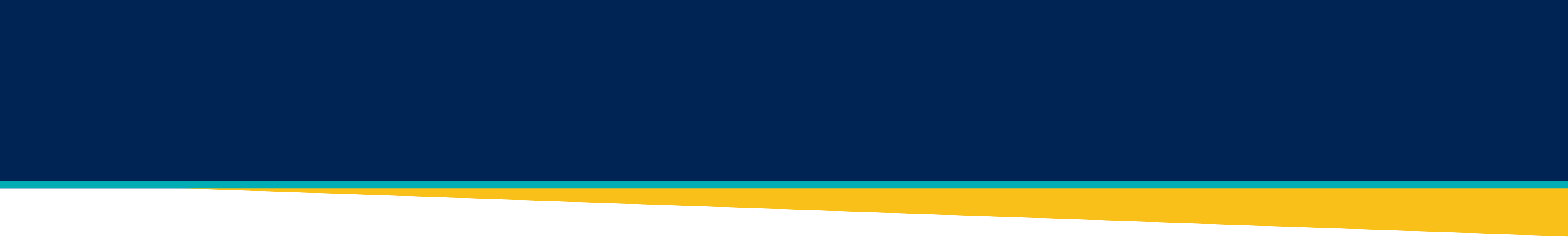 Concept Gen. - Final Part
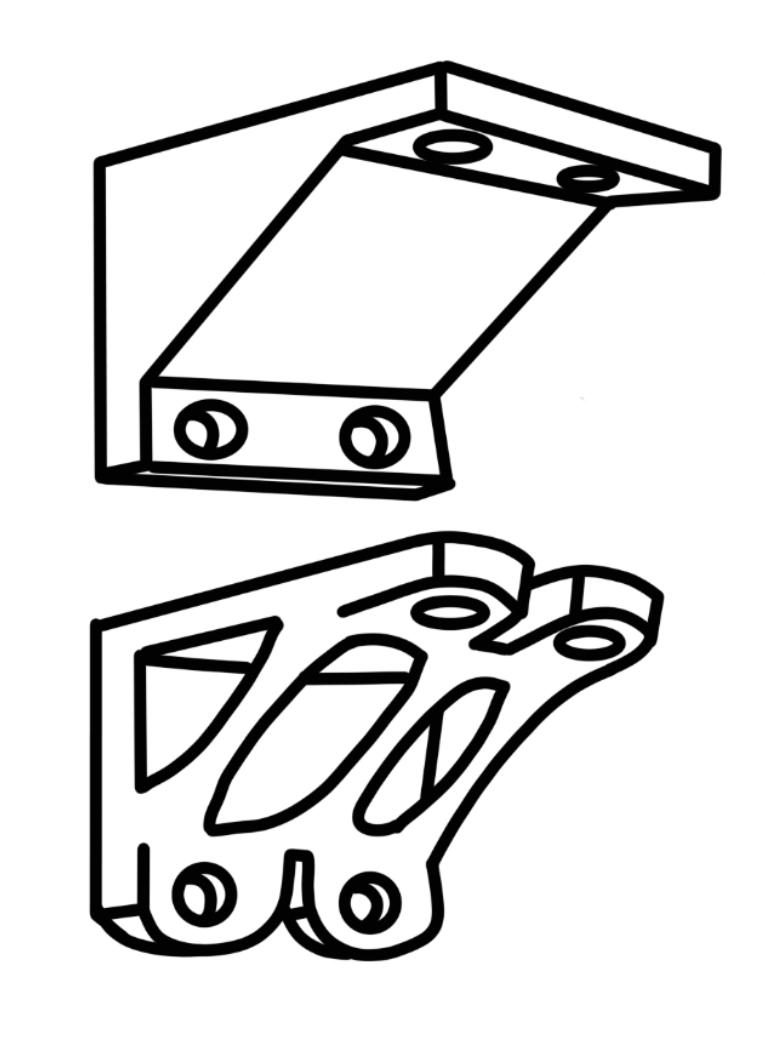 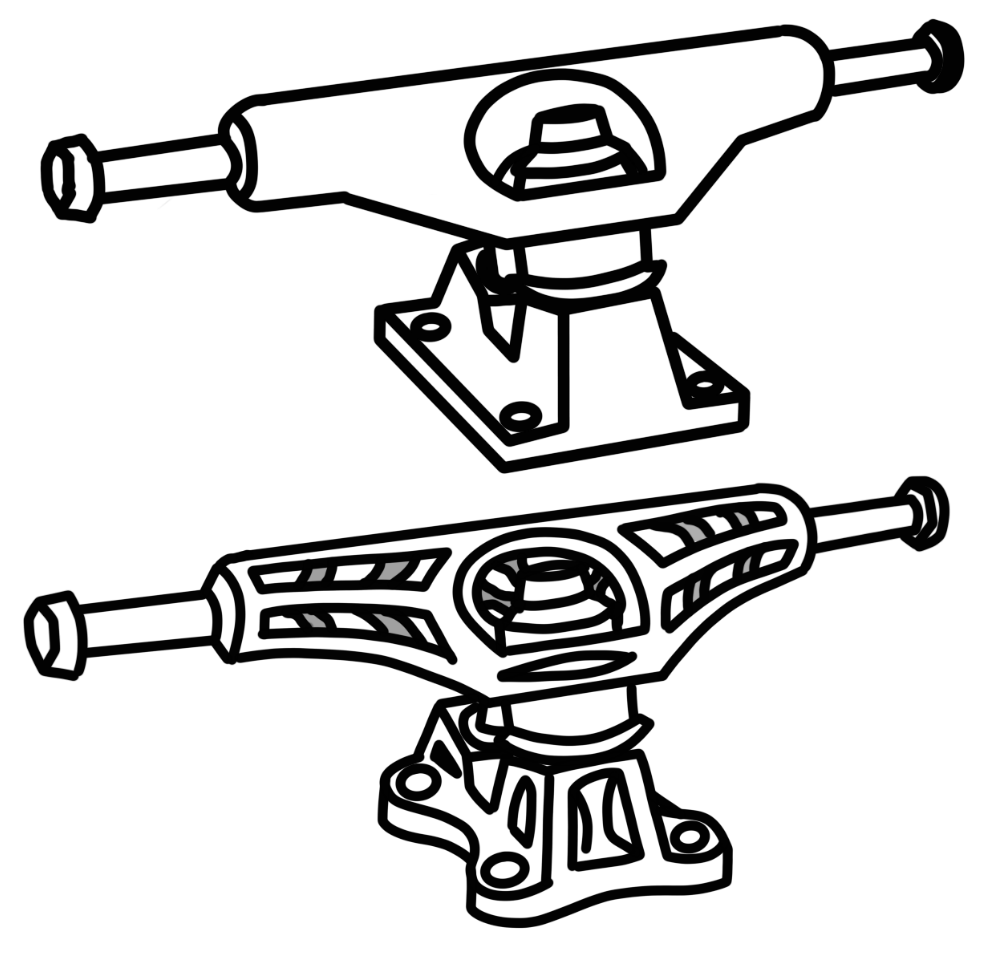 Requirements:
Part of assembly
Benefits from topology optimization (weight reduction)
Difficult or impossible to machine
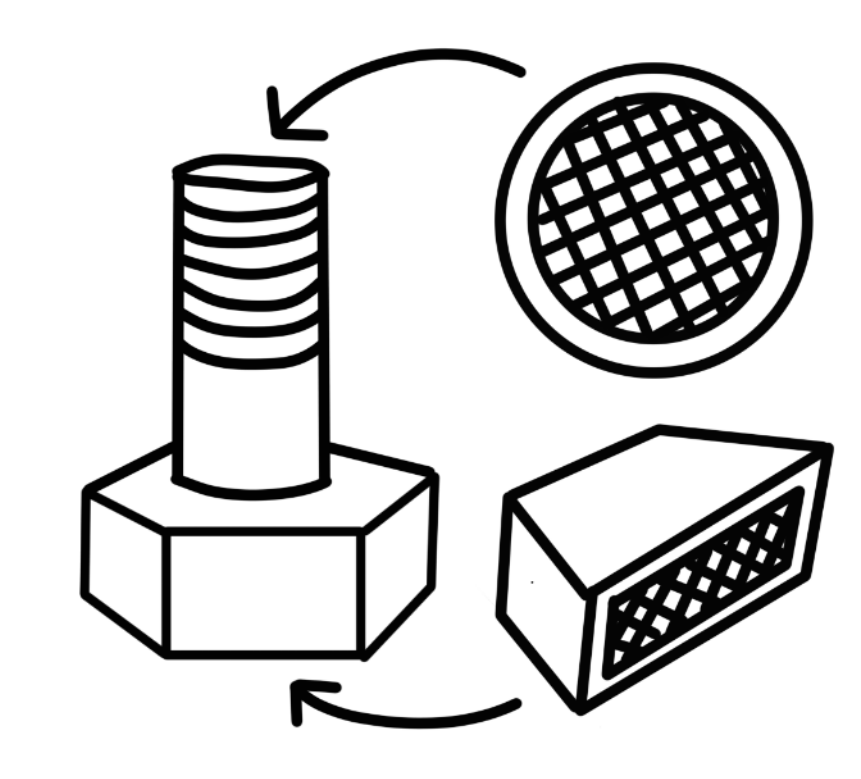 Concepts:
Fastener (bolt, screw, etc.)
Bracket
Larger component scaled down
Figure 8: Fastener with Lattice Structure
Figure 10: Skateboard Truck with Optimized Topology
Figure 9: Bracket with Optimized Topology
Nathan Krikawa  5
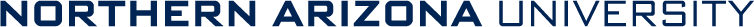 [Speaker Notes: Overview:
Installing and Troubleshooting a M100LabR Concept Laser PBF Printer
Printing and evaluating parts and specimens (ie Stress-Strain, Thermal Management)
Creation of a user manual and short curriculum for ME286L
Included is the printer itself, powder mixer, powder trolley, and various powdered alloys for use with the printer
Location of set-up: CEIAS IDEA Lab, Room 116A]
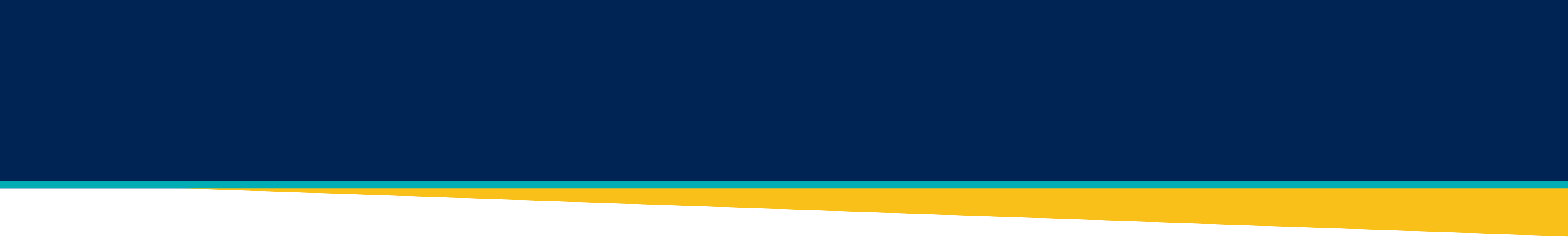 Concept Gen. - Final Part Cont.
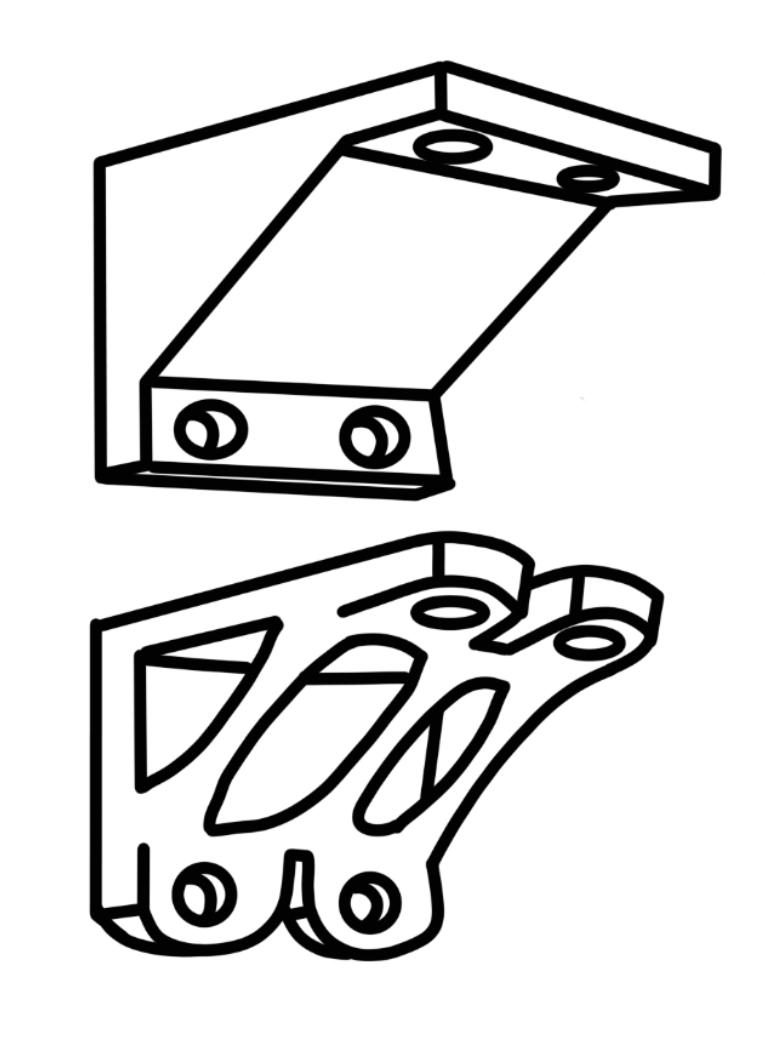 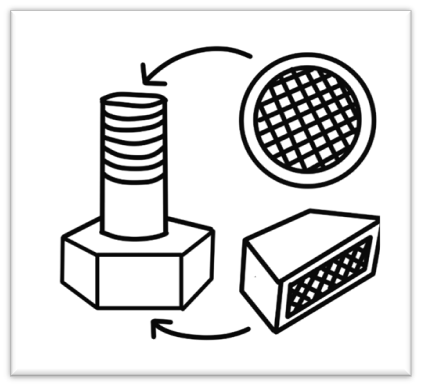 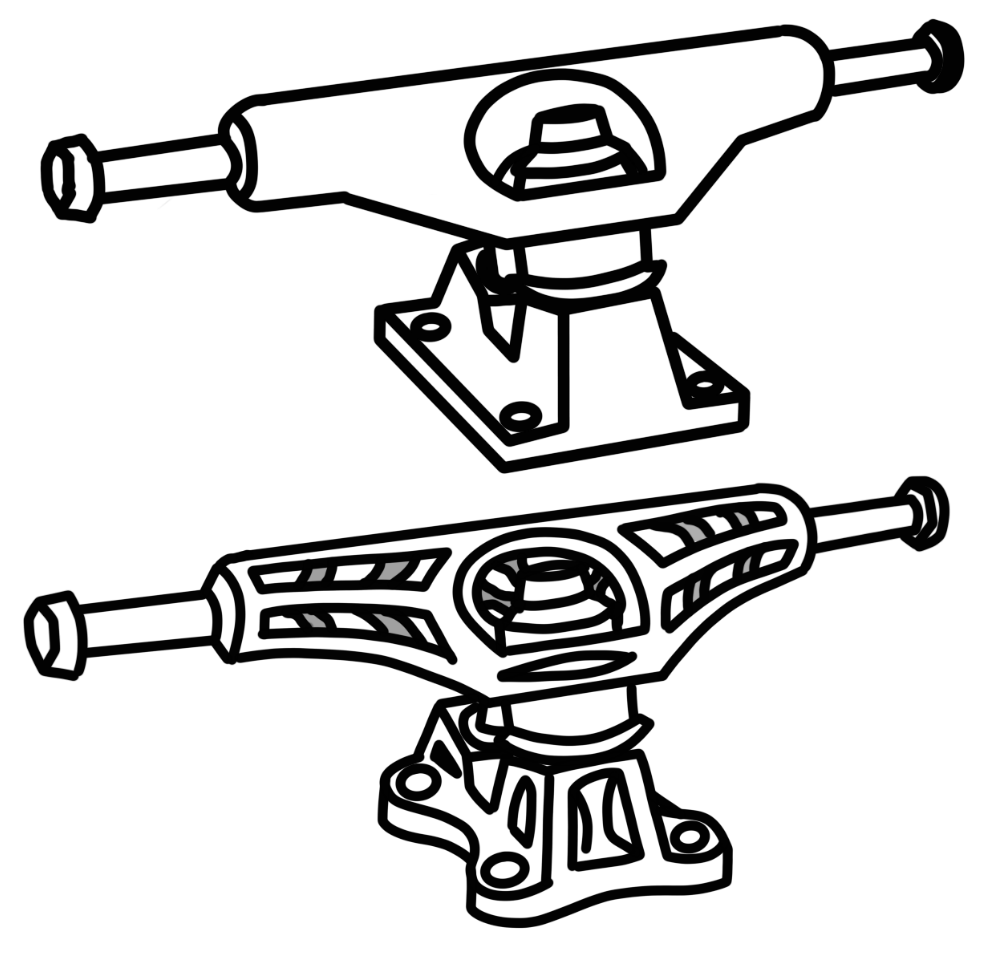 Fastener
Bracket
Skateboard Truck
Nathan Krikawa  6
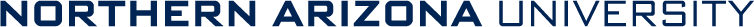 [Speaker Notes: Overview:
Installing and Troubleshooting a M100LabR Concept Laser PBF Printer
Printing and evaluating parts and specimens (ie Stress-Strain, Thermal Management)
Creation of a user manual and short curriculum for ME286L
Included is the printer itself, powder mixer, powder trolley, and various powdered alloys for use with the printer
Location of set-up: CEIAS IDEA Lab, Room 116A]
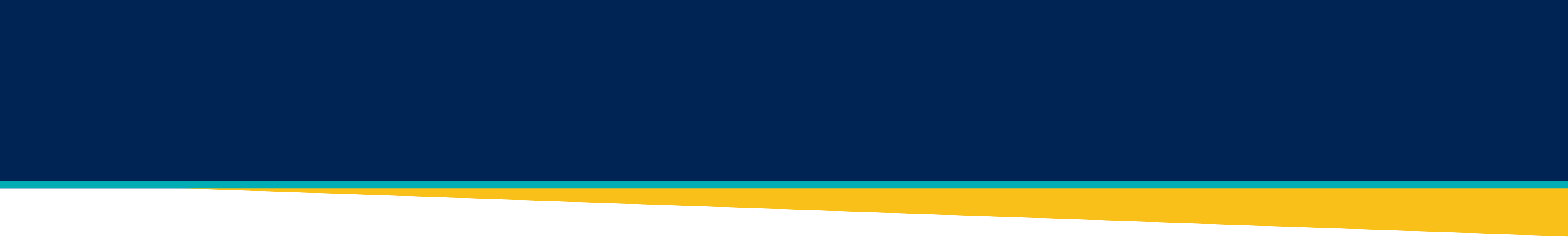 Concept Gen. - Test Print
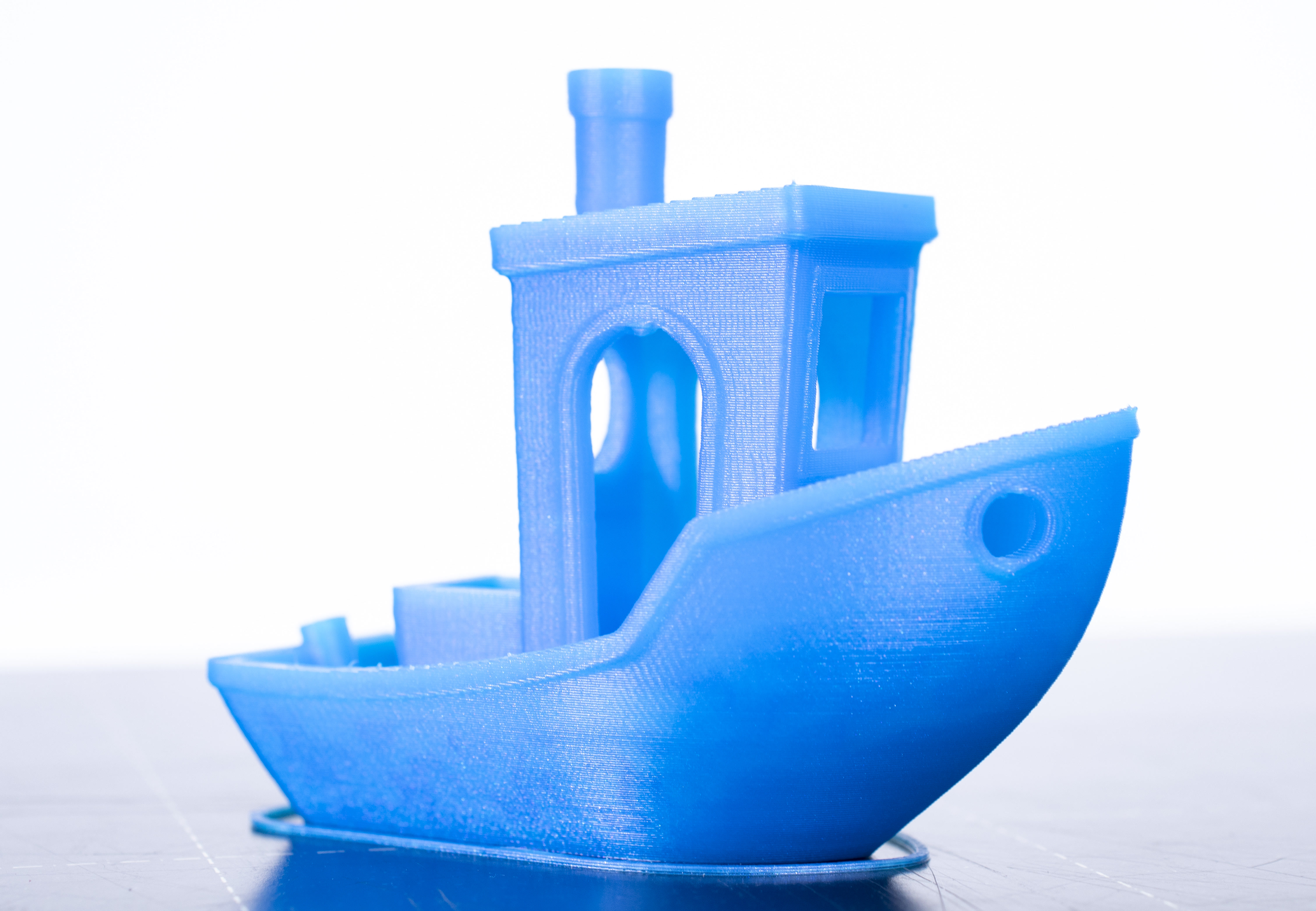 Rationale:
Testing the printer for any layer/build issues
Practicing procedure


Concepts:
Benchy
Miniature
Gear
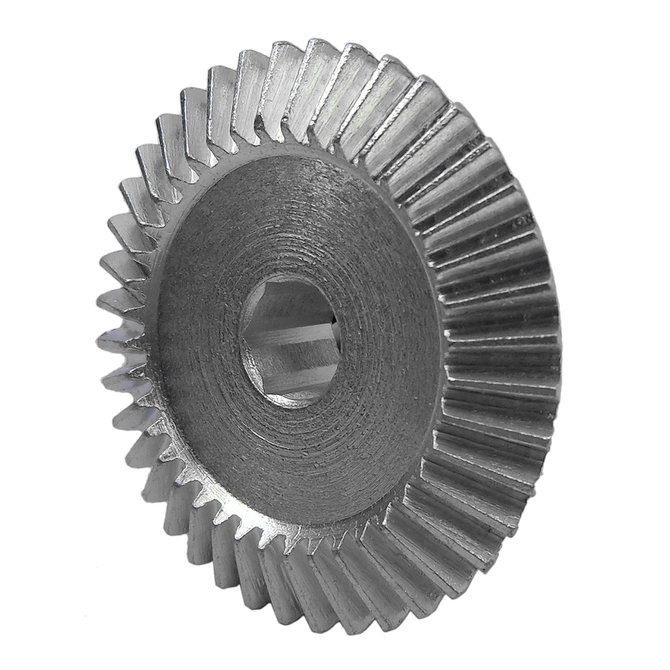 Figure 11: Benchy
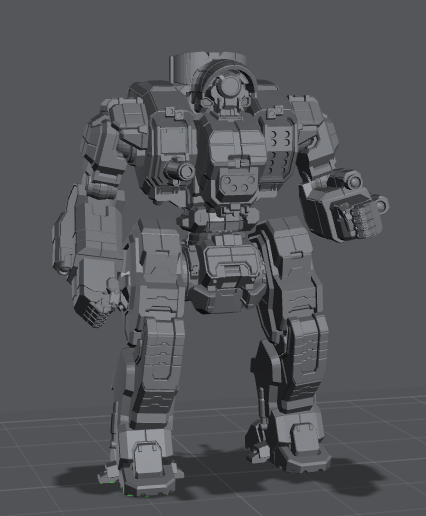 Figure 12: Bevel Gear
Figure 13: Miniature
Nolan Hann  7
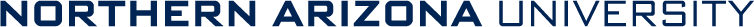 [Speaker Notes: Overview:
Installing and Troubleshooting a M100LabR Concept Laser PBF Printer
Printing and evaluating parts and specimens (ie Stress-Strain, Thermal Management)
Creation of a user manual and short curriculum for ME286L
Included is the printer itself, powder mixer, powder trolley, and various powdered alloys for use with the printer
Location of set-up: CEIAS IDEA Lab, Room 116A]
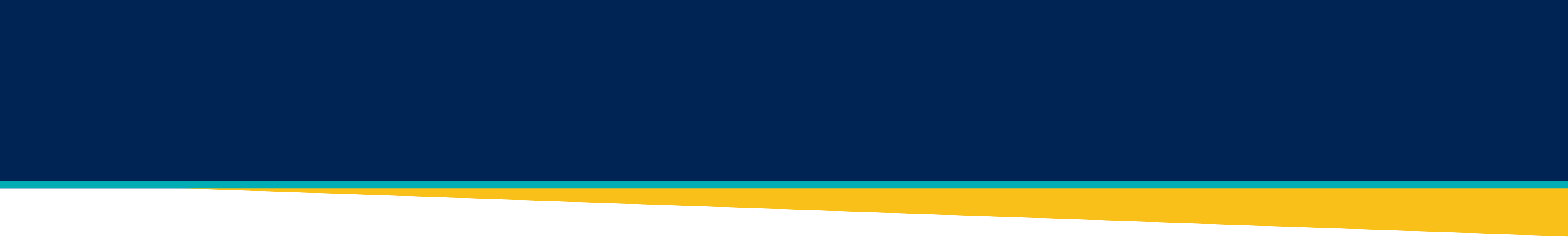 Concept Gen. - Test Print Cont.
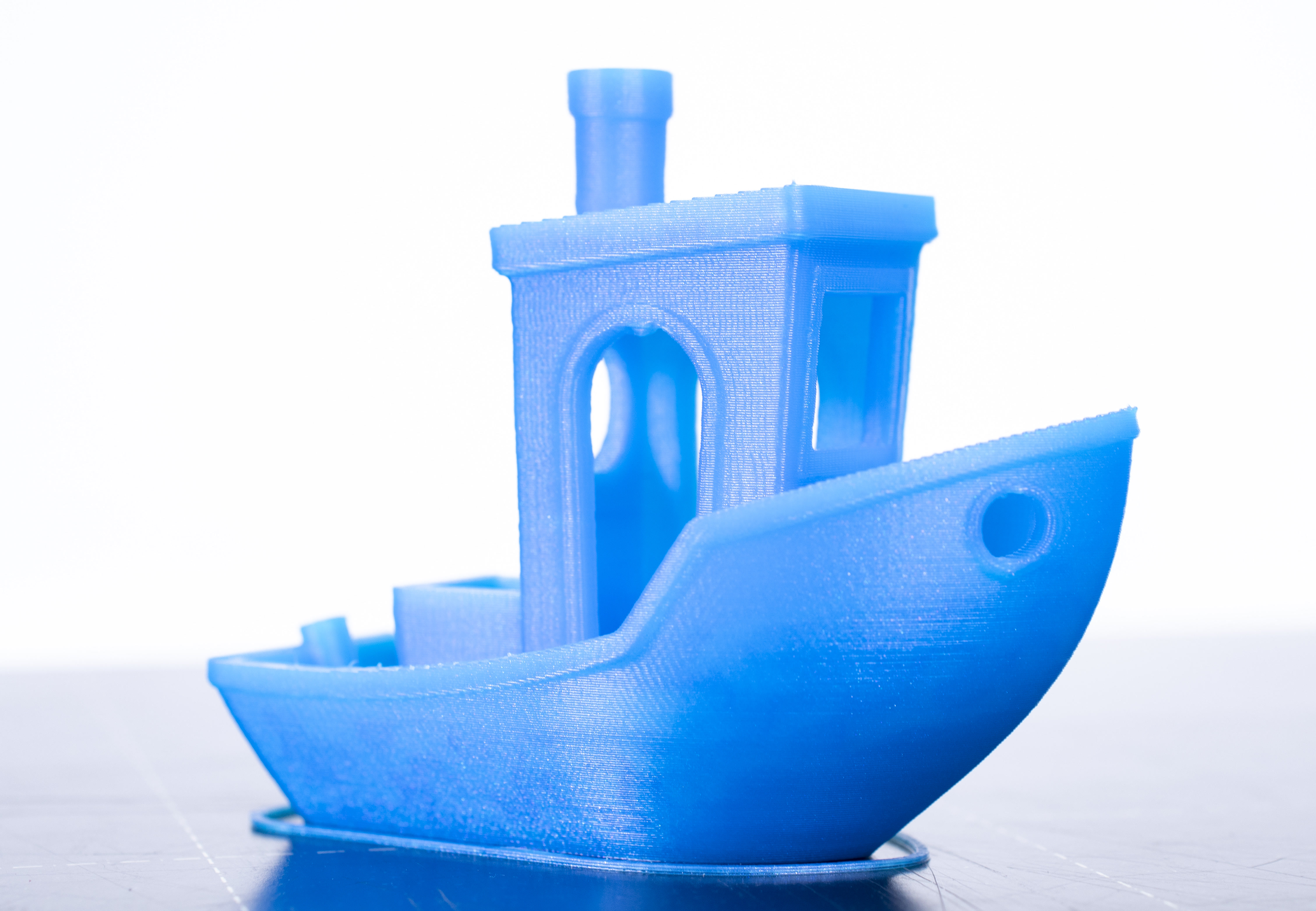 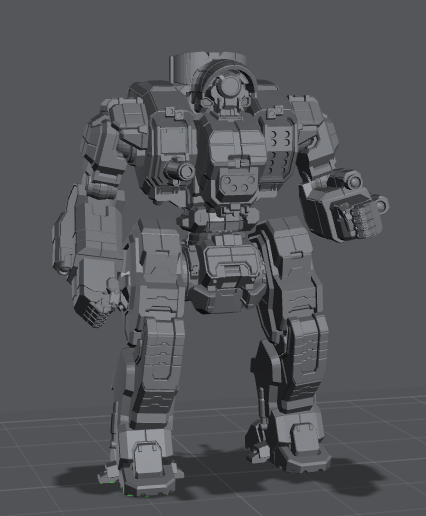 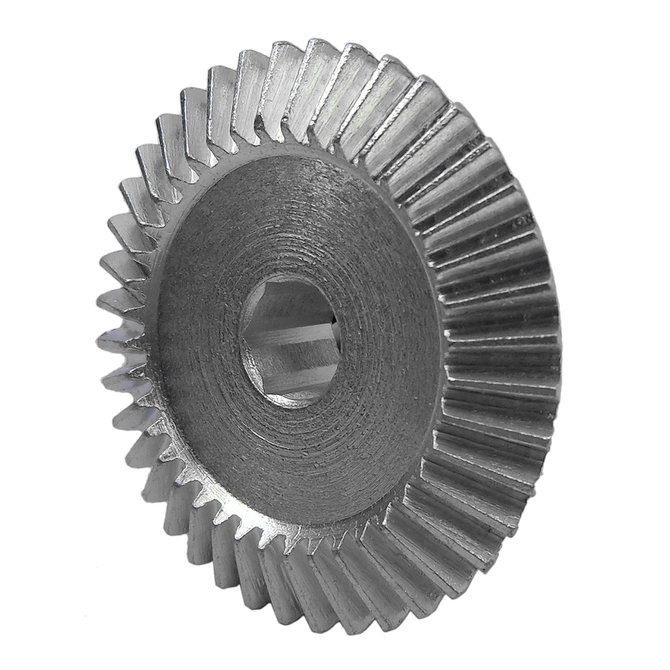 Miniature
Gear
Benchy
Nolan Hann  8
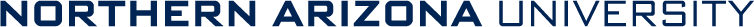 [Speaker Notes: Overview:
Installing and Troubleshooting a M100LabR Concept Laser PBF Printer
Printing and evaluating parts and specimens (ie Stress-Strain, Thermal Management)
Creation of a user manual and short curriculum for ME286L
Included is the printer itself, powder mixer, powder trolley, and various powdered alloys for use with the printer
Location of set-up: CEIAS IDEA Lab, Room 116A]
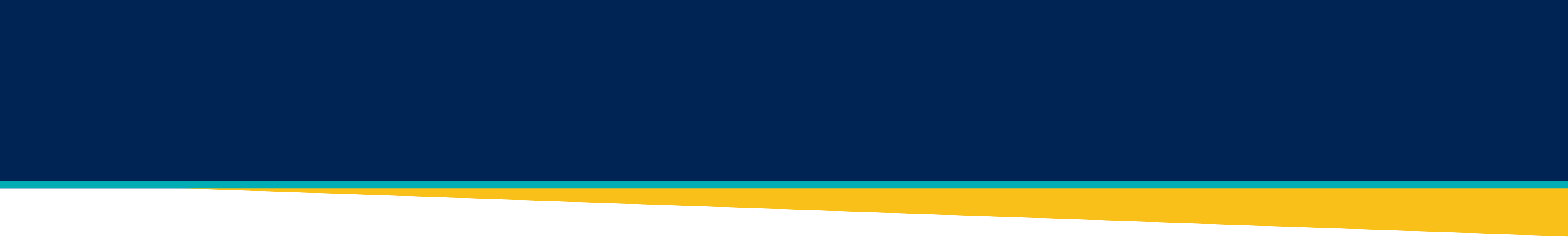 Concept Gen. - Test Specimen
Dogbone
Cylindrical
Rectangular


Three Different Samples
Machined
Printed Stock, Machined
As Printed
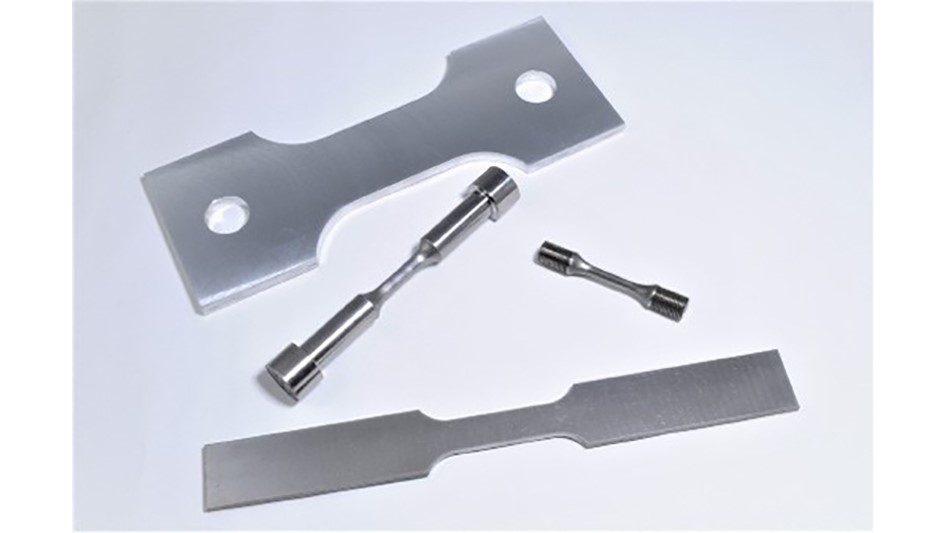 Figure 14: Dogbone Specimens
Nolan Hann  9
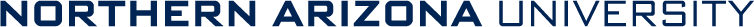 [Speaker Notes: Overview:
Installing and Troubleshooting a M100LabR Concept Laser PBF Printer
Printing and evaluating parts and specimens (ie Stress-Strain, Thermal Management)
Creation of a user manual and short curriculum for ME286L
Included is the printer itself, powder mixer, powder trolley, and various powdered alloys for use with the printer
Location of set-up: CEIAS IDEA Lab, Room 116A]
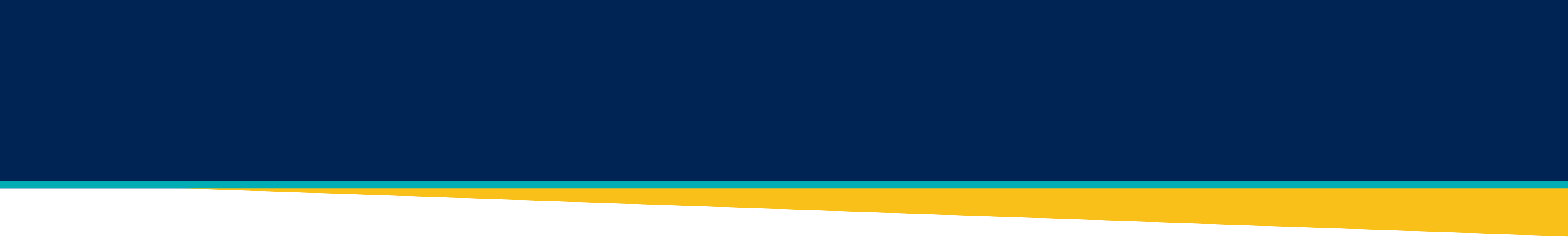 Engineering Calc. FEA Bracket
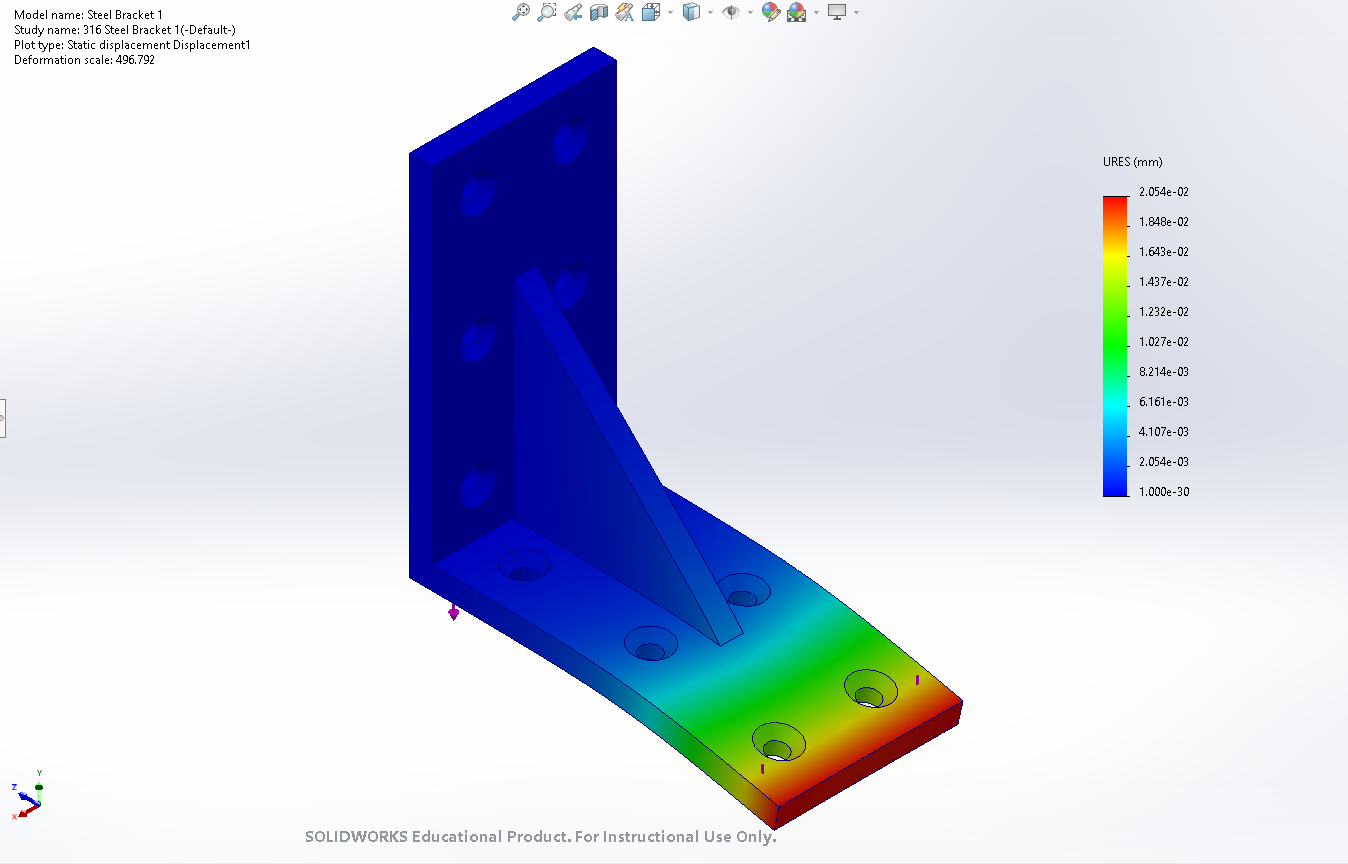 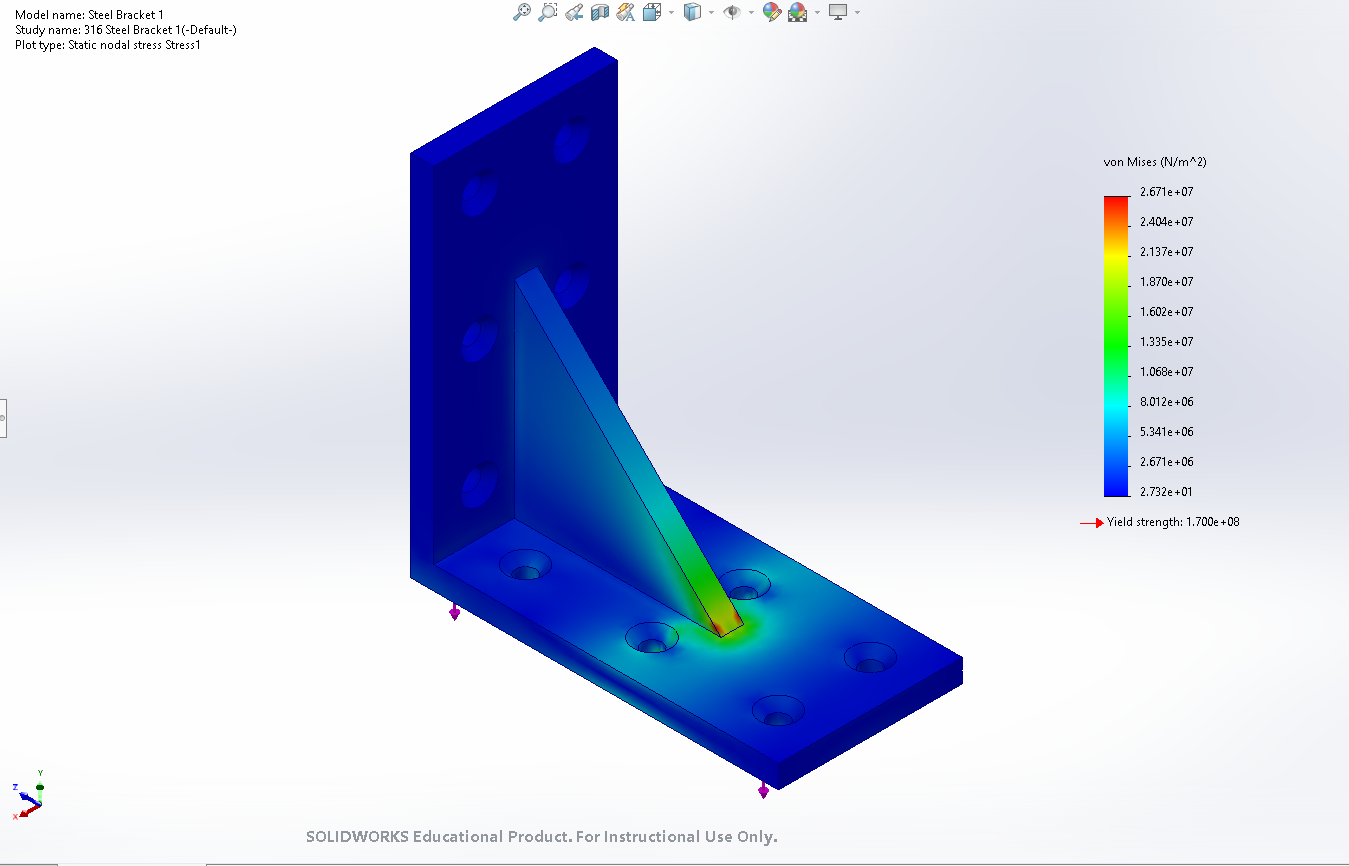 Figure 16: FEA Results - Displacement
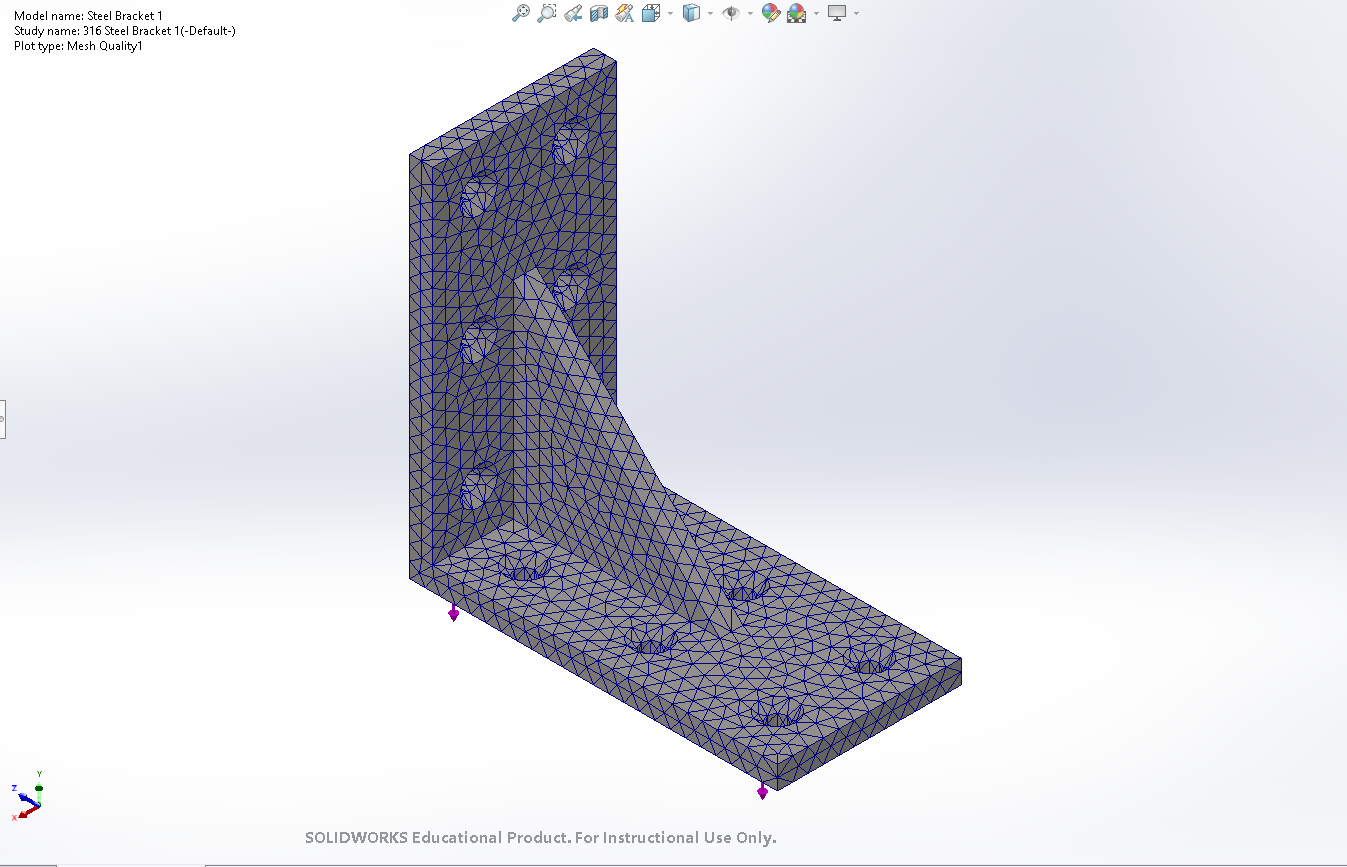 Figure 15: FEA Results - Stress
Figure 17: FEA Results – Generated Mesh
Nathan Krikawa  10
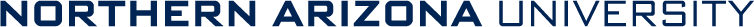 [Speaker Notes: Overview:
Installing and Troubleshooting a M100LabR Concept Laser PBF Printer
Printing and evaluating parts and specimens (ie Stress-Strain, Thermal Management)
Creation of a user manual and short curriculum for ME286L
Included is the printer itself, powder mixer, powder trolley, and various powdered alloys for use with the printer
Location of set-up: CEIAS IDEA Lab, Room 116A]
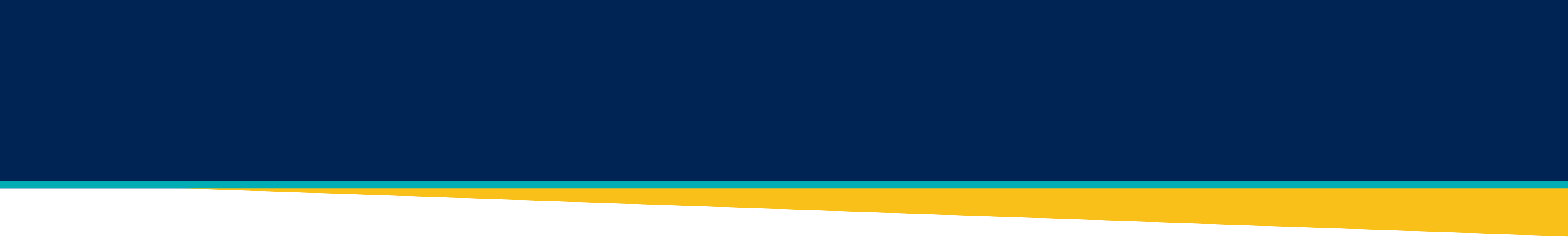 Engineering Calc. Tensile
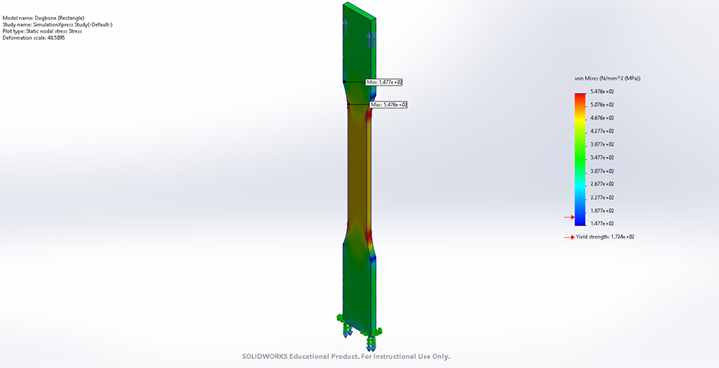 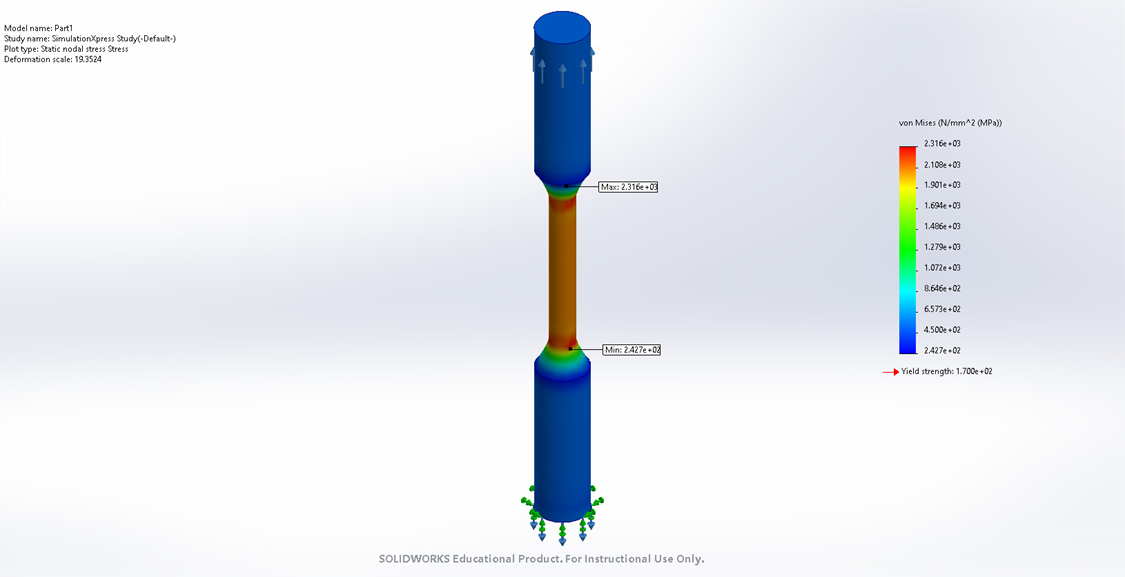 Figure 18: Flat Test Specimen – Stress Results
Figure 19: Round Test Specimen – Stress Results
Nolan Hann  11
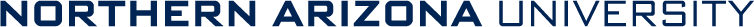 [Speaker Notes: Overview:
Installing and Troubleshooting a M100LabR Concept Laser PBF Printer
Printing and evaluating parts and specimens (ie Stress-Strain, Thermal Management)
Creation of a user manual and short curriculum for ME286L
Included is the printer itself, powder mixer, powder trolley, and various powdered alloys for use with the printer
Location of set-up: CEIAS IDEA Lab, Room 116A]
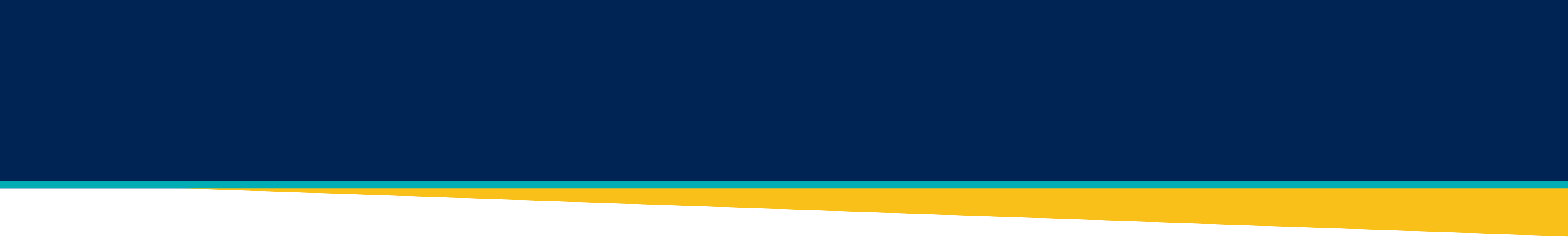 Commissioning Evaluation
1.   Needs Assessment
3.   Pre-Installation Planning
2.   Vendor Selection and Procurement
Nathan Krikawa  12
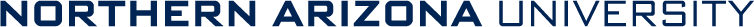 [Speaker Notes: Overview:
Installing and Troubleshooting a M100LabR Concept Laser PBF Printer
Printing and evaluating parts and specimens (ie Stress-Strain, Thermal Management)
Creation of a user manual and short curriculum for ME286L
Included is the printer itself, powder mixer, powder trolley, and various powdered alloys for use with the printer
Location of set-up: CEIAS IDEA Lab, Room 116A]
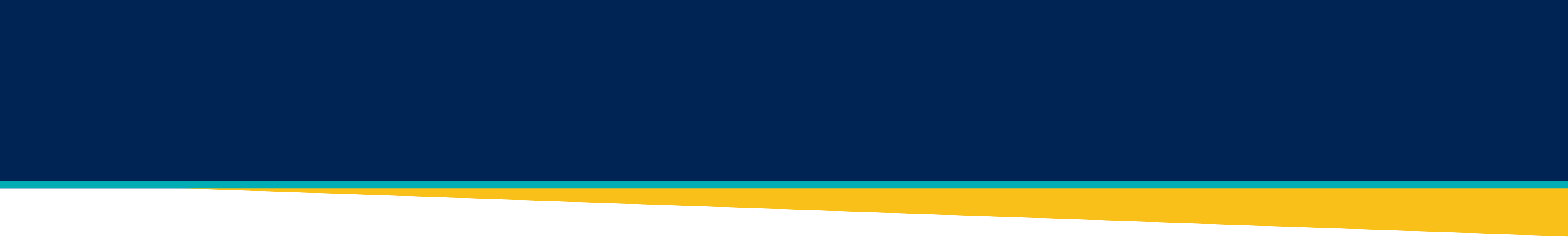 Commissioning Process Cont.
4.   Installation and Setup
5. Testing
6.   Training
Nathan Krikawa  13
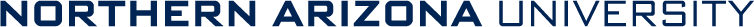 [Speaker Notes: Overview:
Installing and Troubleshooting a M100LabR Concept Laser PBF Printer
Printing and evaluating parts and specimens (ie Stress-Strain, Thermal Management)
Creation of a user manual and short curriculum for ME286L
Included is the printer itself, powder mixer, powder trolley, and various powdered alloys for use with the printer
Location of set-up: CEIAS IDEA Lab, Room 116A]
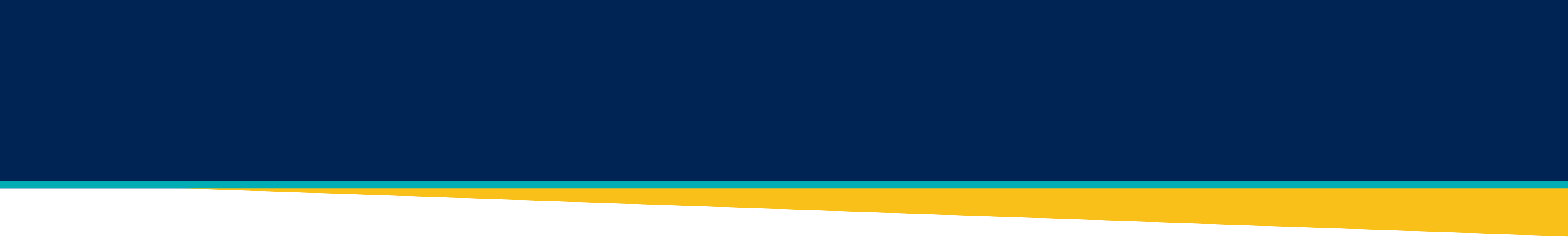 Commissioning Process Cont.
7.   Ongoing Maintenance and Support
Successful Commissioning:
Fixed and fully operational
Safe
Ready for IDEA Lab training and student work orders
Ready for implementation into ME 286L curriculum
8.   Documentation and Handover
Nathan Krikawa  14
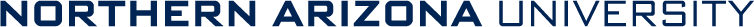 [Speaker Notes: Overview:
Installing and Troubleshooting a M100LabR Concept Laser PBF Printer
Printing and evaluating parts and specimens (ie Stress-Strain, Thermal Management)
Creation of a user manual and short curriculum for ME286L
Included is the printer itself, powder mixer, powder trolley, and various powdered alloys for use with the printer
Location of set-up: CEIAS IDEA Lab, Room 116A]
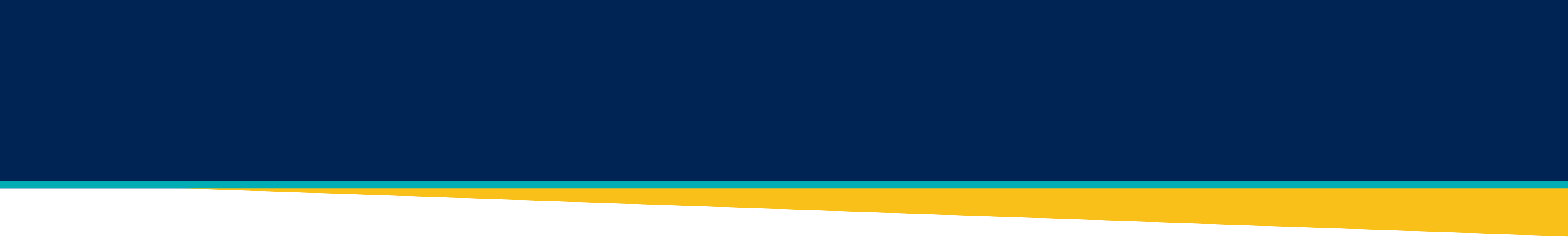 Schedule
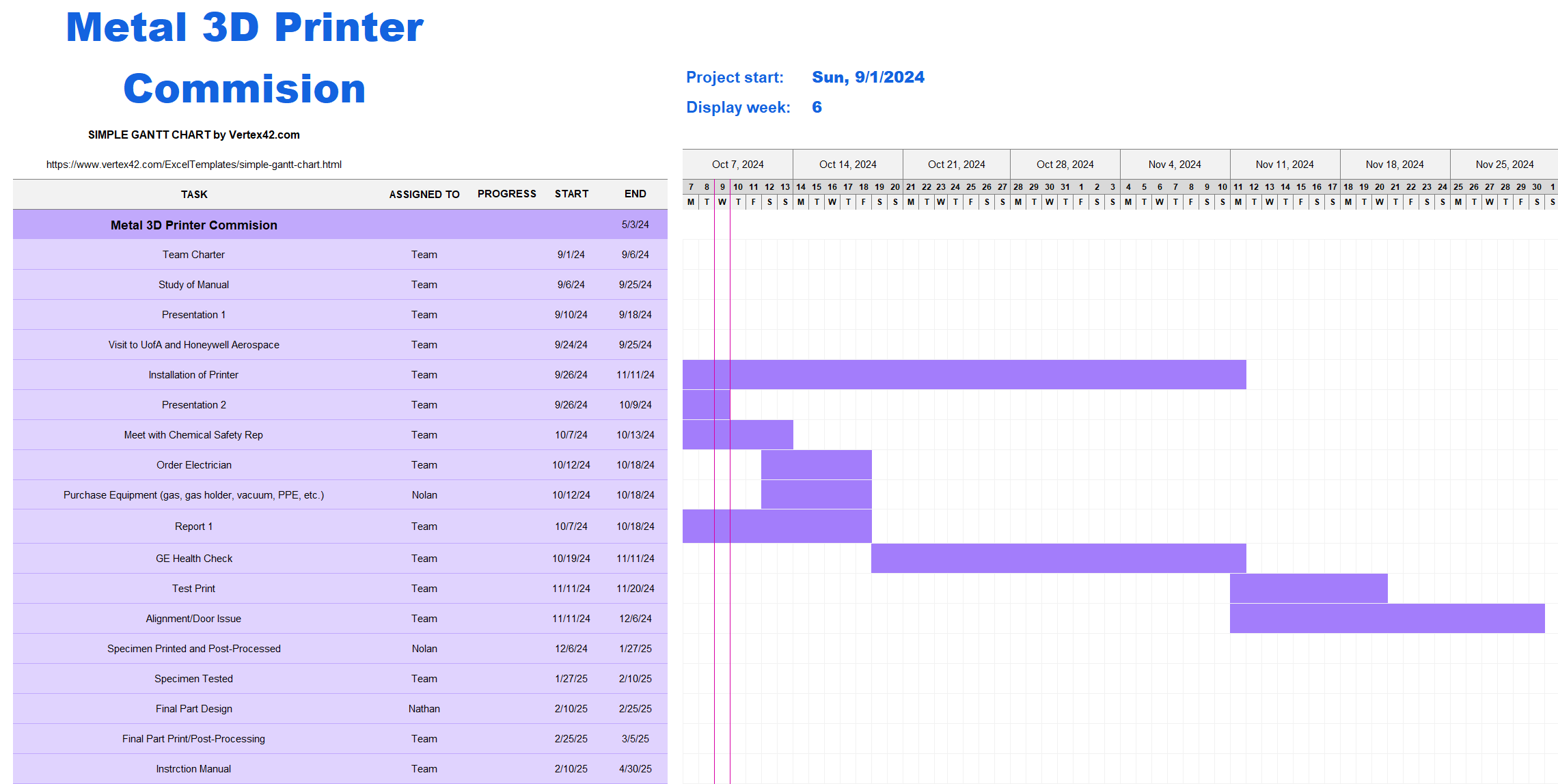 Nathan Krikawa  15
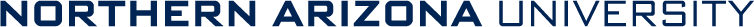 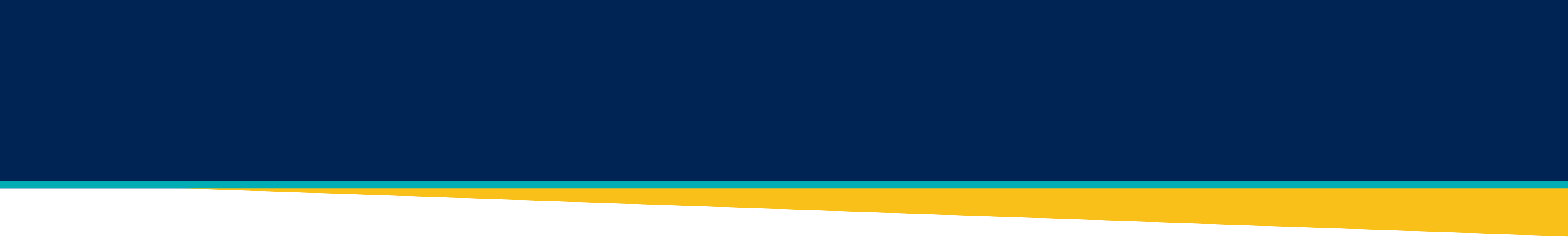 Budget
Nolan Hann  16
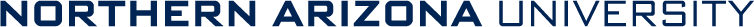 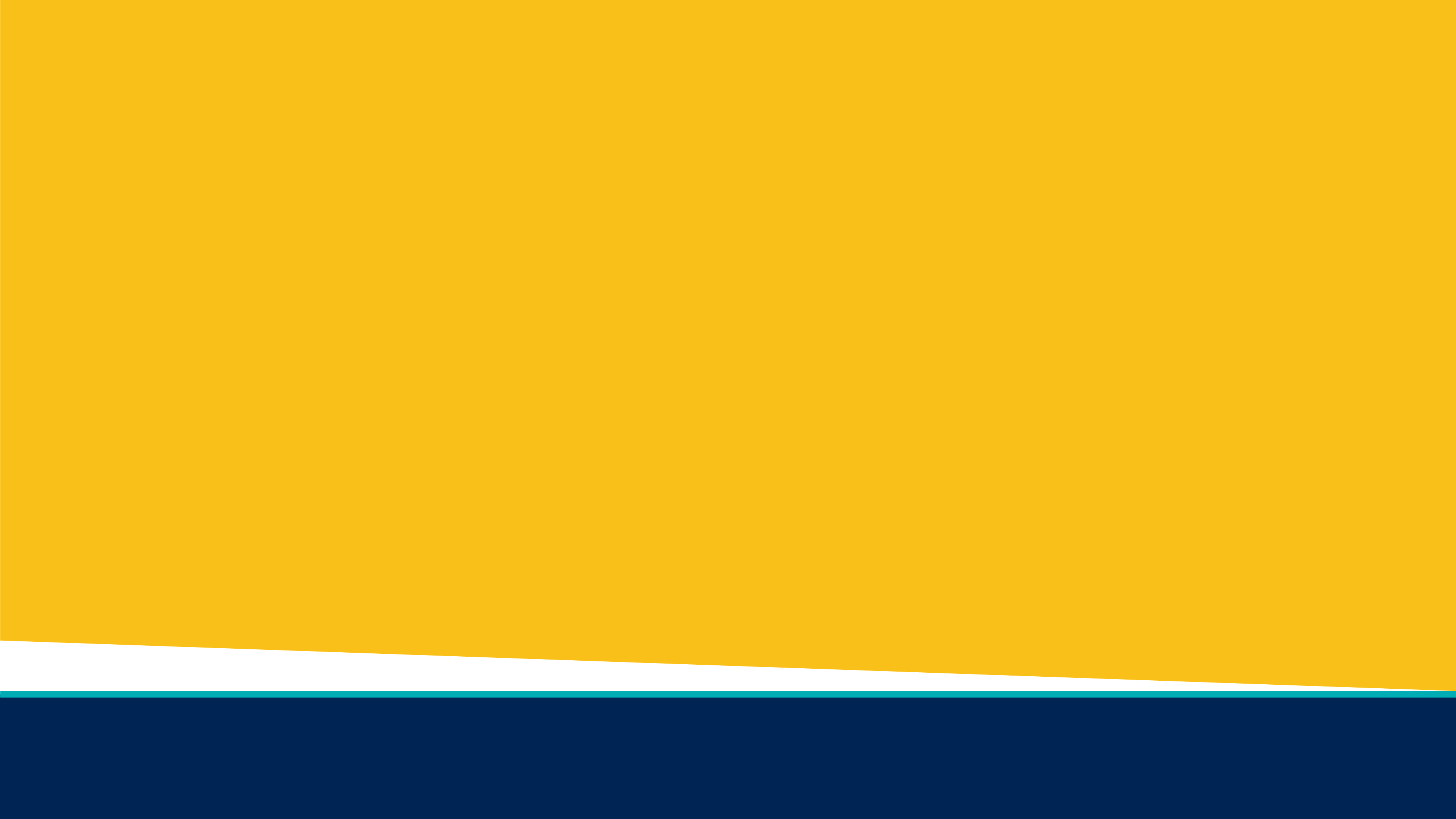 Thank You!
Any Questions?
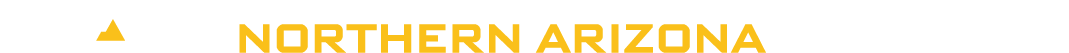